Поперечные и продольные профили улиц
преподаватель Недильская И.И.
Учебная дисциплина «Инженерное оборудование территории»
Цель урока: ознакомить студентов с работами по поперечным и продольным профилям улиц и дорог и по вертикальной планировке территорий. Задачи урока: изучить основные понятия   по вертикальной планировке. Закрепить материал с помощью контрольных вопросов.
Привить интерес к дисциплине и специальности
Поперечный профиль улиц
Поперечный профиль, отражающий все его составные элементы, называют типовым конструктивным. На нем должны быть нанесены:

- конструкция дорожных одежд и толщина из слоев;

- проезжая часть;

- тротуары; 

- полосы озеленения;

- ширина улиц, тротуаров, полос озеленения и т.д.
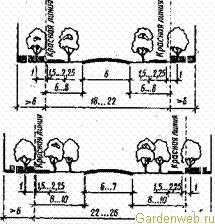 Профиль, устанавливающий высотные отметки всех его переломных точек – рабочим профилем. На нем должны быть нанесены:

- черные отметки;

- красные отметки;

- расстояния между отметками.
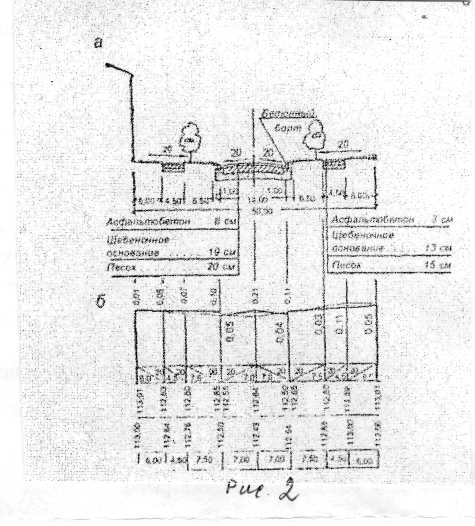 Проектные профили улиц и дорог проектируют в соответствии с установленными элементами, входящими в их состав, в том числе с проезжей частью, центральной разделительной полосой, полосами озеленения (газоны), тротуарами, велодорожками, а также обочинами и кюветами для дорог с открытой системой водоотвода.
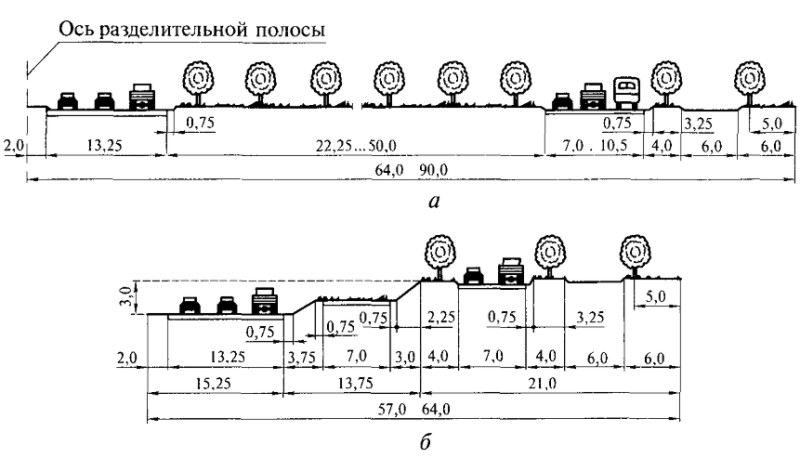 Тротуарам и газонам придают односкатную поверхность с поперечным уклоном в сторону проезжей части. Проезжим частям придают односкатную    ( с односторонним движением шириной до 10,5м) или двухскатную поверхность. Проезжим частям с двухсторонним движением придают двухскатный профиль, а при значительной ширине – полигональный. Пешеходные дорожки обычно имеют параболические очертания.
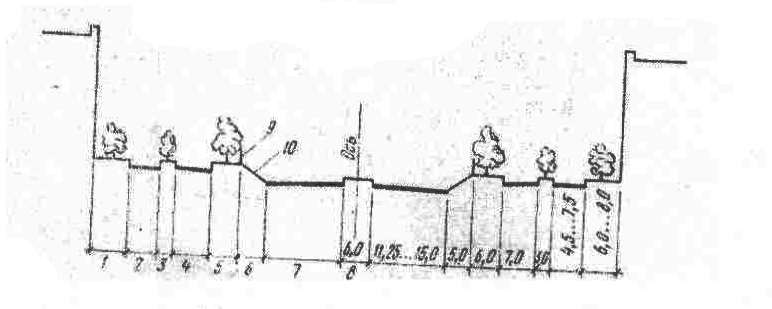 Магистральные улицы:
а—общегородского значения с непрерывным движением; б—то же, с
регулируемым движением; в—районного значения;
1—расстояние от застройки до красной линии; 2—тротуар; 3—разделительная полоса между тротуаром и местным проездом; 4—местный проезд; 5— защитное озеленение; 6—проезжая часть; 7—центральная разделительная полоса.
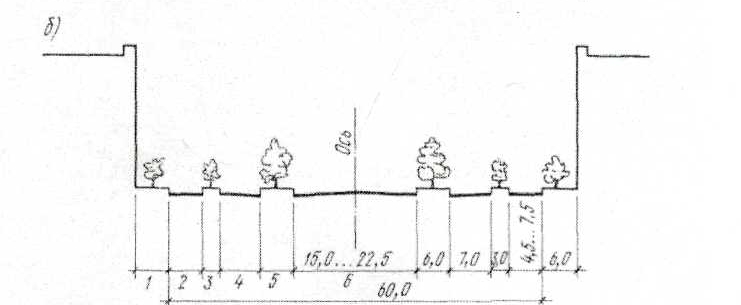 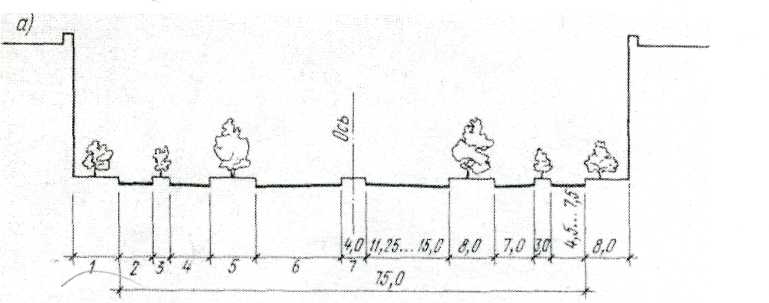 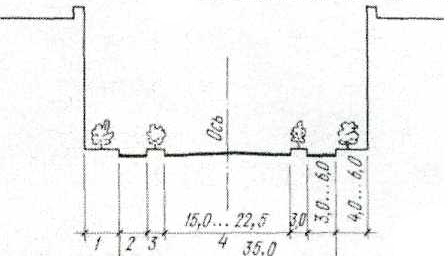 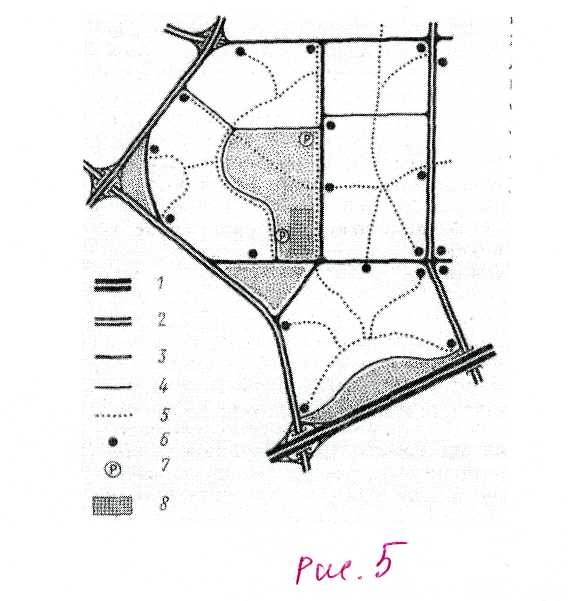 Схема построения уличной сети города: 1—городская скоростная дорога; 2—магистральная улица общегородского значения; 3—то же, районного значения; 4—жилая улица; 5—пешеходная аллея; 6— остановка общественного транспорта; 7—автостоянка общего пользования; 8— общественный центр.
Вертикальная планировка
Вертикальная планировка является одним из основных элементов инженерной подготовки территории населенных мест и представляет собой процесс искусственного изменения естественного рельефа для приспособления его к требованиям градостроительства.

В результате вертикальной планировки городских территорий изменяется естественный рельеф местности путем срезки и подсыпки грунта, смягчения уклонов применительно к требованиям застройки городов. Рельеф готовят к строительству города, комплекса сооружений или отдельного объекта.
Мероприятия по вертикальной планировке зависят от рельефа, который делят на благоприятный и неблагоприятный.

Благоприятный рельеф:

- спокойный – 0 … 0,4%;

- ровный – 0,4 … 3%;

- слабопересеченный – 3 … 6%.

При таком рельефе не требуется значительной вертикальной планировки.
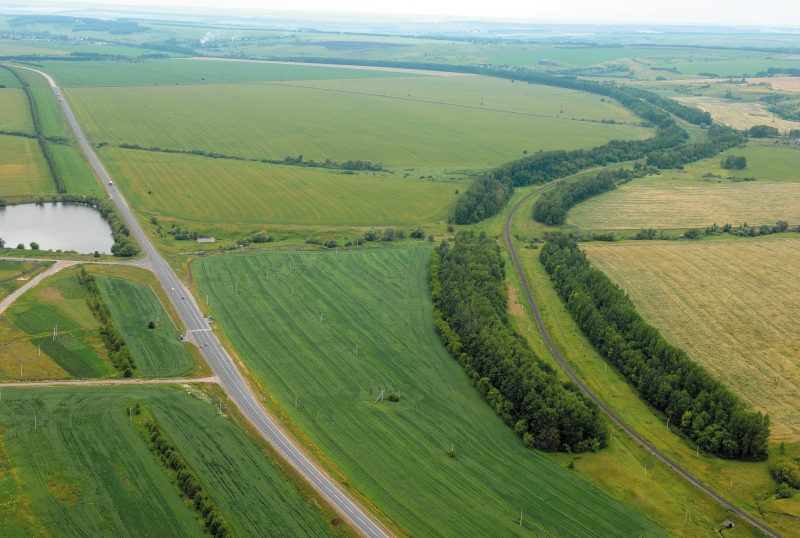 Не благоприятный рельеф:

- пересеченный – 6 … 10%;

- сильнопересеченный – 10 … 20%;

- очень сильнопересеченный – 20% и горный.
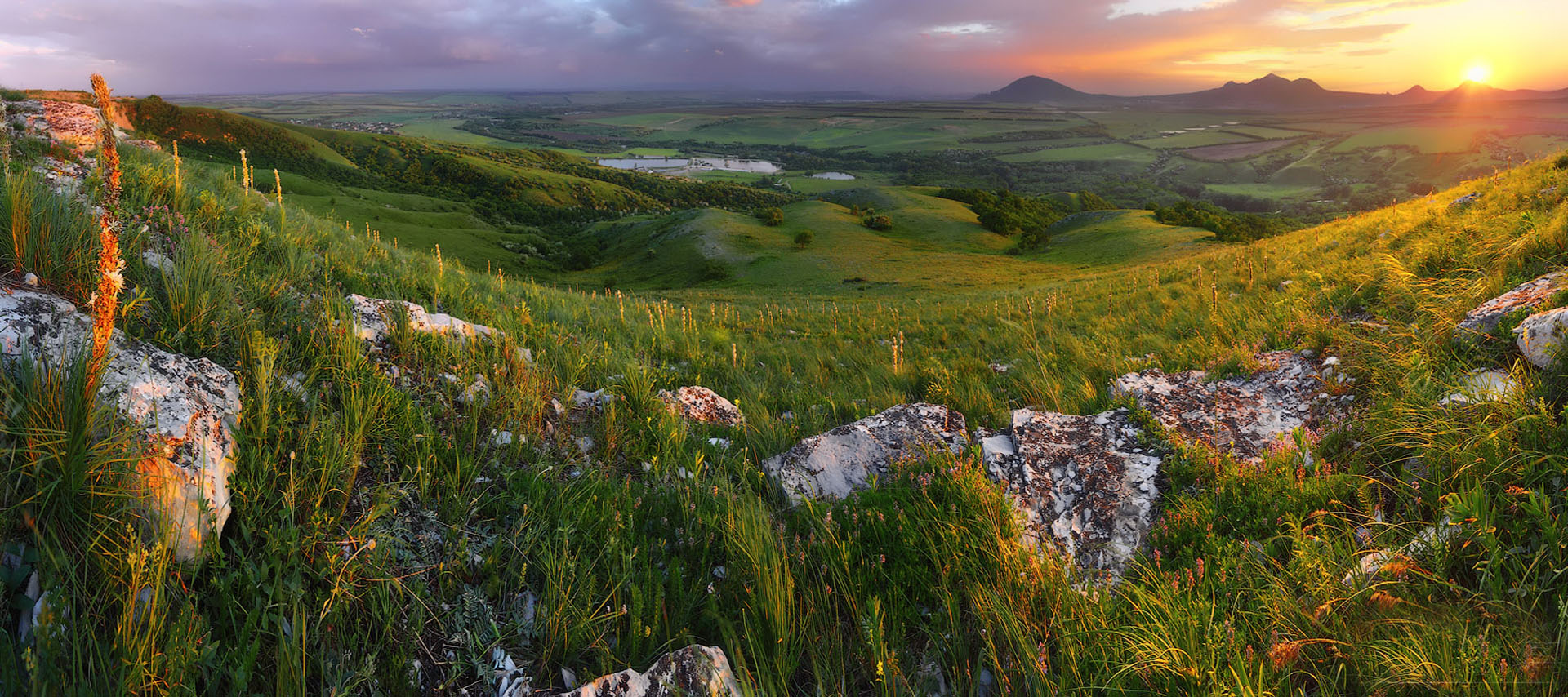 Обычно стоимость вертикальной планировки составляет 2…3% от общей стоимости любого строительства. Вертикальную планировку местности включают в состав любого проекта и выполняют в начальный период проектирования, так и строительства.
Задача вертикальной планировки заключается в придании проектируемой поверхности уклонов обеспечивающих:

- отвод дождевых и талых вод;
- благоприятные и безопасные условия движения транспорта и пешеходов;
- подготовку осваиваемой территории для застройки;
- прокладку подземных сетей;
- организацию рельефа при наличии неблагоприятных физико-геологических процессов на местности (затопление территории, подтопление ее грунтовыми водами, образование оврагов, и т.д.);
- придание рельефу наибольшей архитектурно-композиционный выразительности.
Важным условием проектирования вертикальной планировки является достижение наименьшего объема земляных работ и возможного баланса перемещения масс грунта, т.е. равенство объемов насыпей и выемок, с тем чтобы сократить транспортные расходы на доставку или вывоз грунта. При разработке проектов вертикальной планировки надо стремиться к максимально возможному сохранению сложившегося природного рельефа местности, существующих зеленых насаждений и растительного почвенного слоя.
Разработке вертикальной планировки территории городов, отдельных районов и участков предшествует вертикальная планировка сети улиц и дорог, при которой устанавливают проектные (красные) отметки на «красных» линиях. Вертикальная планировка прилегающей к «красным» линиям территории для ее застройки и благоустройству разрабатывают с обязательной привязкой к проектным (красным) отметкам, являющимся руководящими.
Методы вертикальной планировки
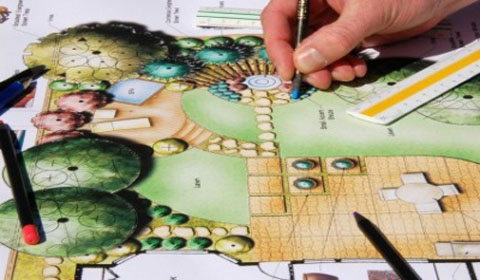 Метод продольных и поперечных профилей – на плане местности через 20 … 200м (в зависимости от размеров участка и степени необходимой конкретности) наносят сетку, по которой в обоих направлениях выполняют условные сечения – профили. На профилях наносят существующий рельеф поверхности земли (черные отметки) и основные уклоны.

Вертикальная планировка улиц – сетка профилей проходящих по осям улиц (продольный профиль) Или через пикеты (поперечные профили). Пикеты устанавливают через каждые 20 … 50м и нумеруют от ПК-0; ПК-1; ПК-2 …
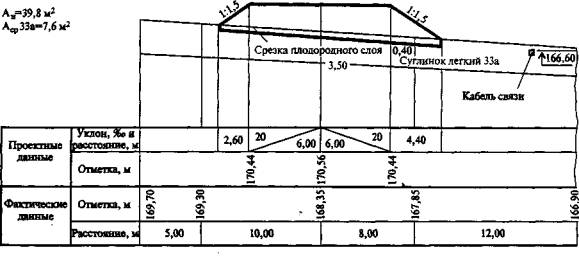 Метод проектных (красных) горизонталей - используют непосредственно на плане местности (геоподоснове) с нанесенным планировочном решением. Существующий рельеф отображают черные отметки и горизонтали. Проектируемый рельеф наносится при помощи расчетного расположения красных отметок и горизонталей. Как правило, красные горизонтали состоят из
прямолинейных участков, отображающих простые формы проектируемой поверхности земли. Этот метод проектирования имеет преимущество перед 1, он составлен на 1 чертеже. Красные горизонтали наглядно показывают изменения существующего рельефа.
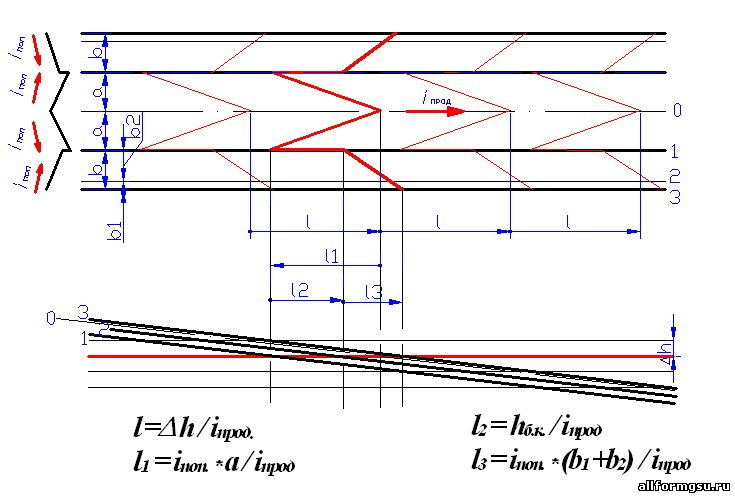 Графоаналитический метод проектирования вертикальной планировки имеет много разновидностей. Их смысл сводится к тому, что с помощью математики строится аналитическая модель существующего и проектируемого рельефов. Исходным условием является нулевой баланс земельных масс.
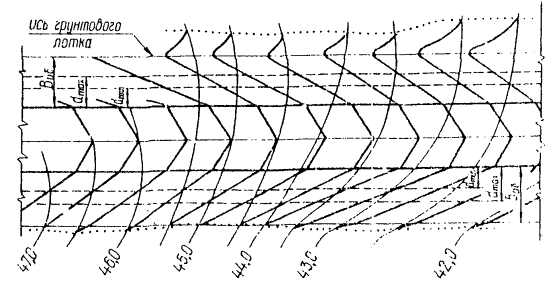 Продольные профили улиц
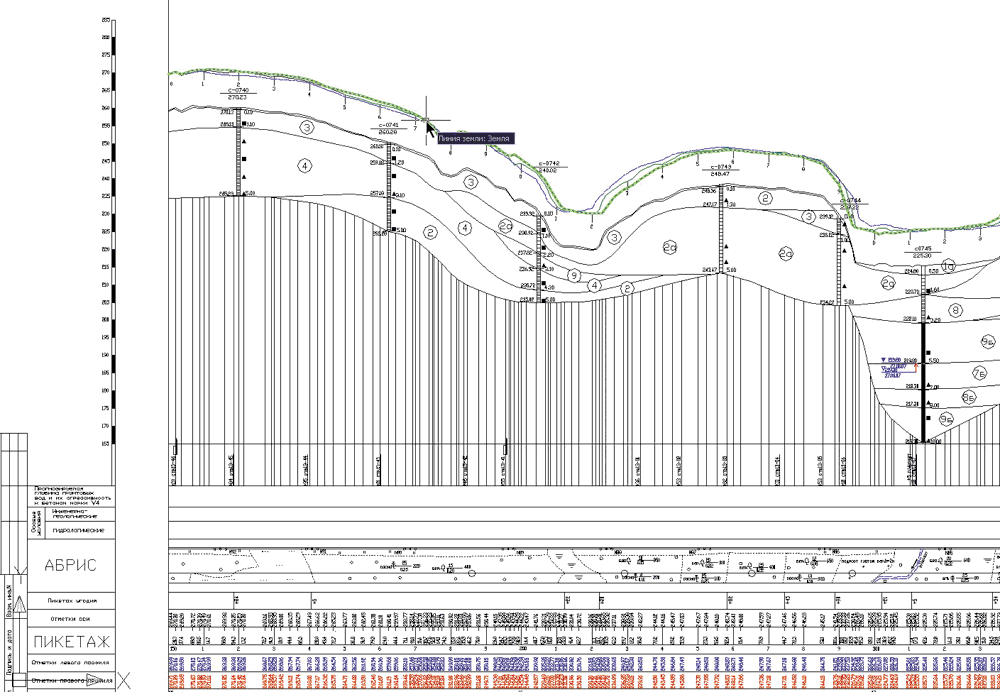 Продольные профили улицы проектируют в основном по осям проезжих частей.

Масштаб горизонтальный 1:1000, вертикальный 1:100. Для удобства учета гидрогеологических условий и сокращения числа чертежей продольные профили обычно совмещают с геологическими разрезами.

Проектирование продольного профиля начинается с разбивки пикетажа по его трассе на плане улицы, определения черных отметок.

Пикет (кол) – точка на местности (обозначенная колышком) служащая ориентиром для установки рейки при нивелировании и для закрепления трассы на местности.
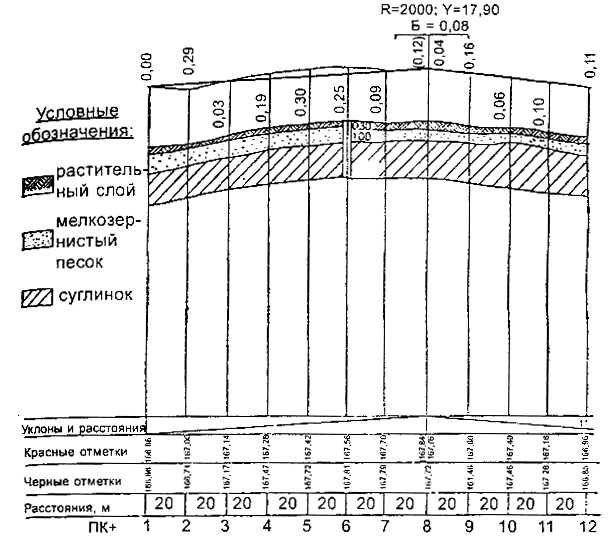 На продольном профиле должны быть нанесены:
- отметки поверхности земли (черные отметки);
- проектные (красные) отметки;
- уклоны проектных линий (профиля) и протяженность линий;
- расстояния, м (между пикетами и отметками);
- пикеты;
- гидрогеологические данные по результатам бурения.
Контрольные вопросы
1 На поперечном профиле должны быть нанесены…?
2 Рабочим профилем  называется- ?
  3 Какие очертания могут иметь поперечные профили дороги с односторонним  и двусторонним движением а также пешеходные дорожки ?
   4 Какие вы знаете типы рельефа?
   5 Что называется вертикальной планировкой?